Data Centric Hydrography - Bringing Knowledge to ActionDr Mathias JonasSecretary-GeneralInternational Hydrographic Organization (IHO)
Hydro 2017      Rotterdam
The European knowledge about Africa`s topogaphy in 1812
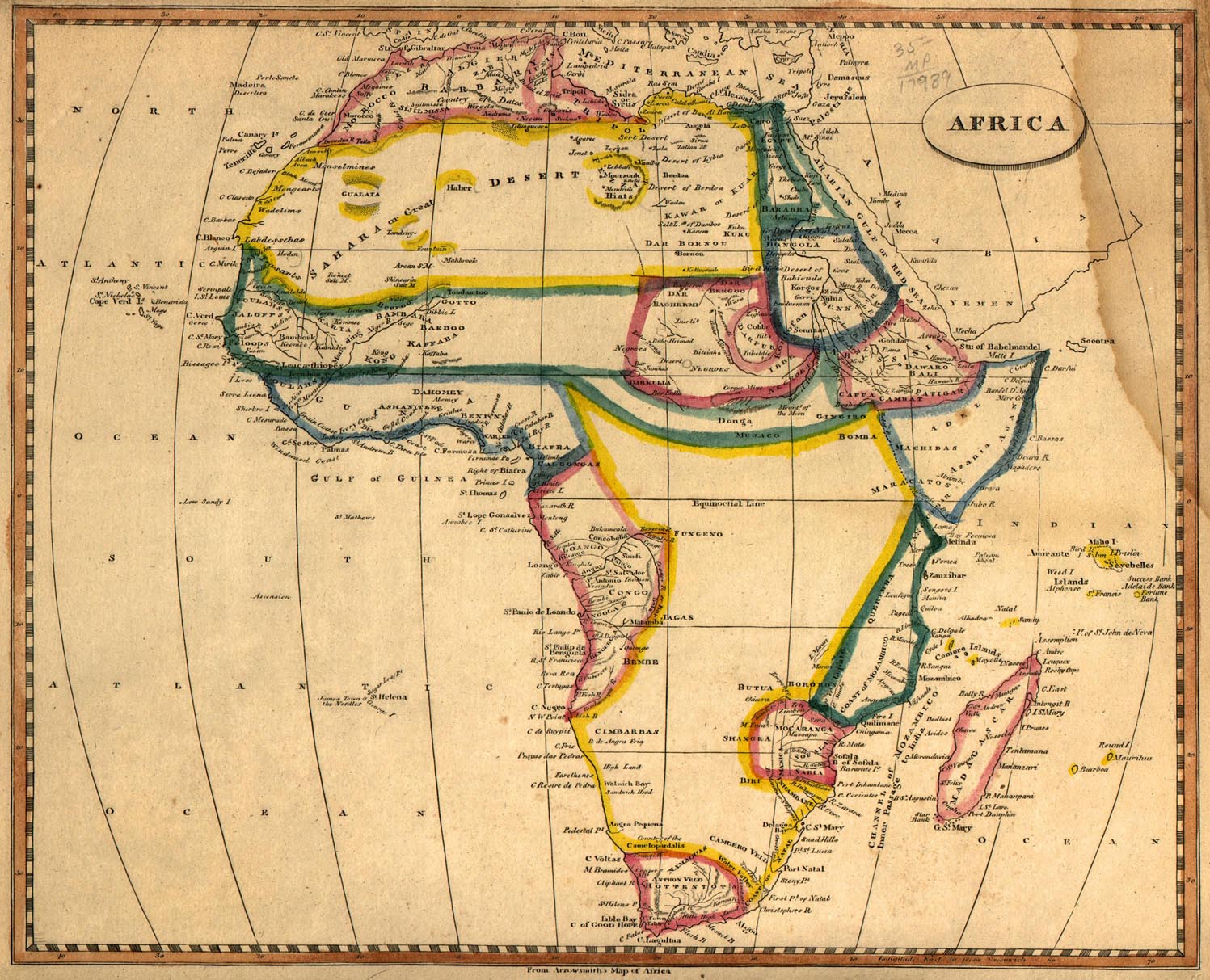 2
Hydro 2017     Rotterdam
1:80,000 – 1:40,000 scale ENC Coverage (Nov 2017)
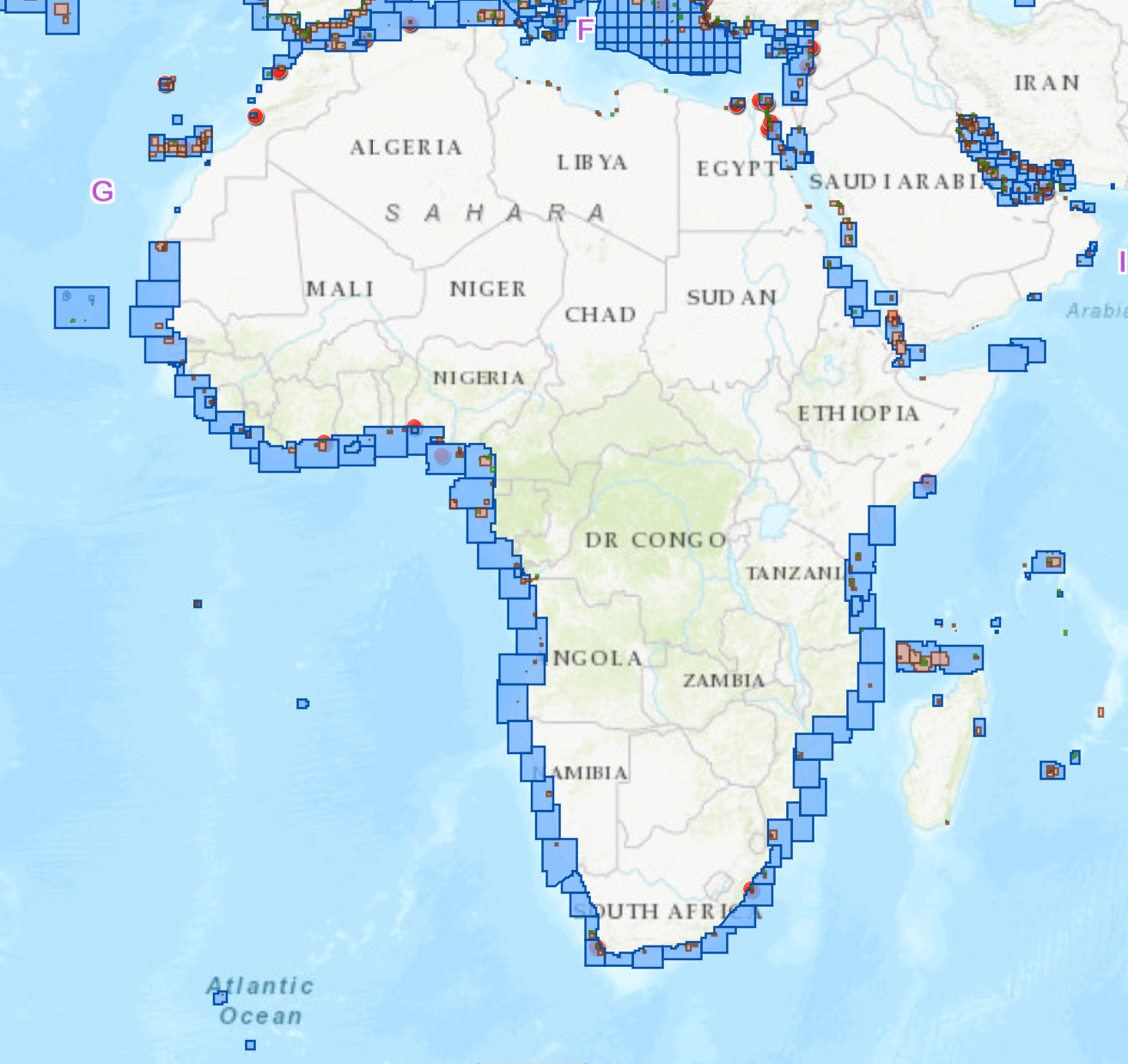 3
Hydro 2017     Rotterdam
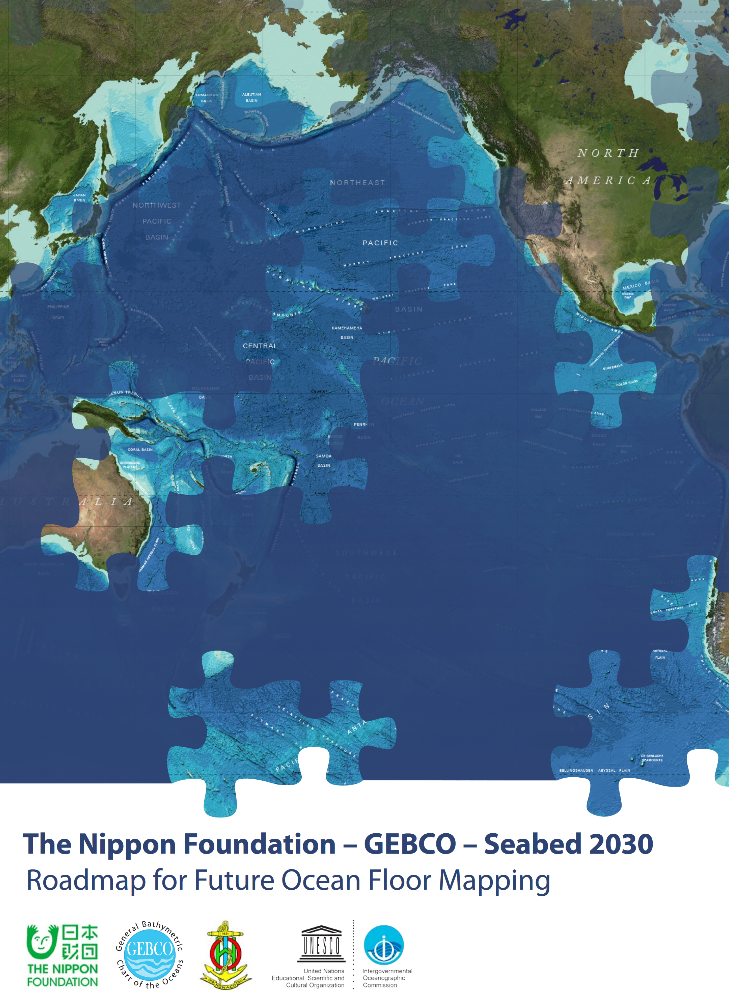 SEABED 2030 Aspiration:
No features of the accessible parts of the World Ocean floor larger than 100 m remains to be portrayed.
4
Hydro 2017     Rotterdam
Basics of data chain standardizations
Please visit and fill https://www.surveymonkey.co.uk/r/HSPT_S-44_Q
5
Hydro 2017     Rotterdam
Marine data box standardizations
6
Hydro 2017     Rotterdam
Creation, dissemination and use standardizations
– Fill the digital aquarium!
7
Hydro 2017     Rotterdam
The IHO S-100 Standards Factory
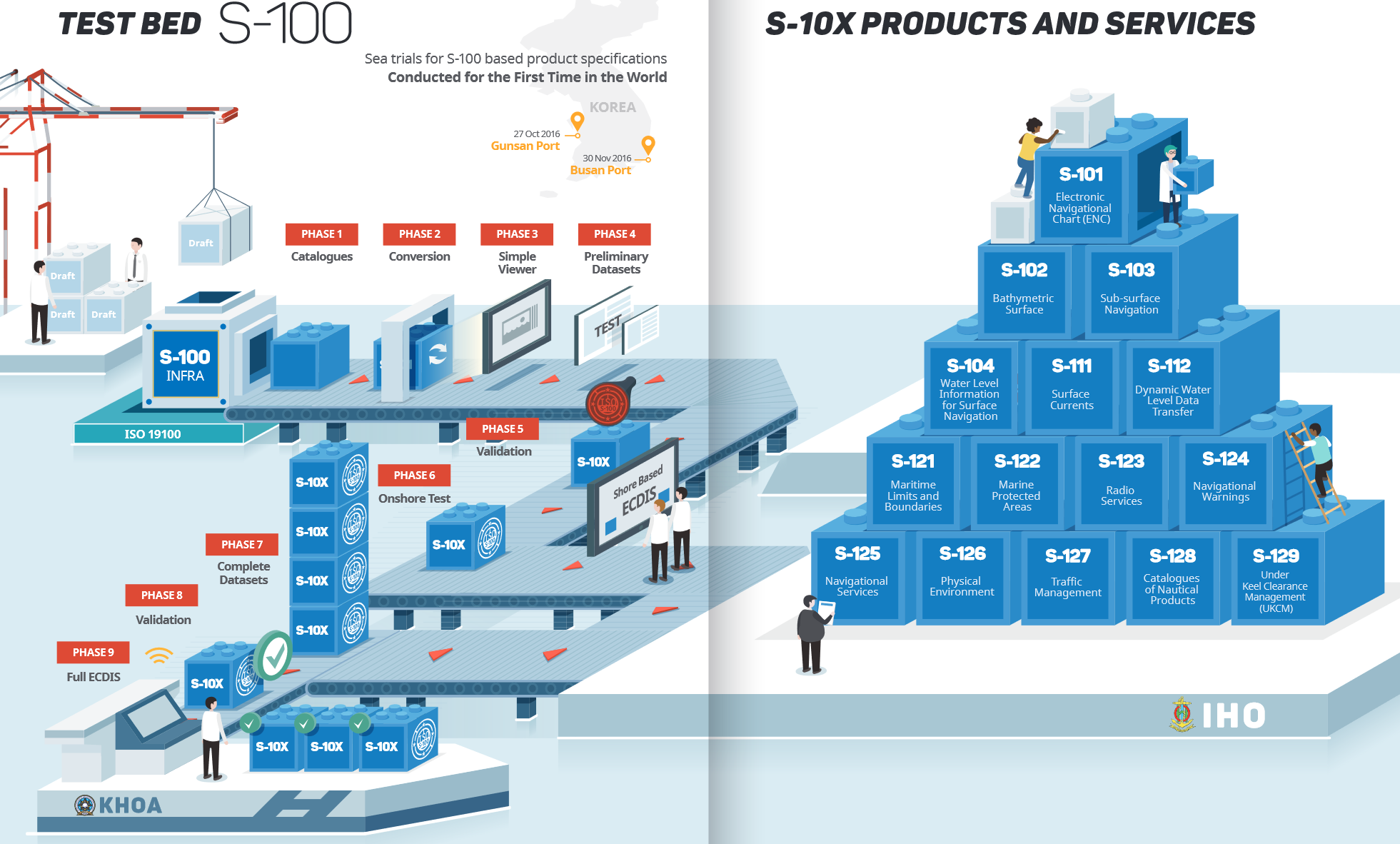 8
Hydro 2017     Rotterdam
The IHO S-100 Standards Aquarium
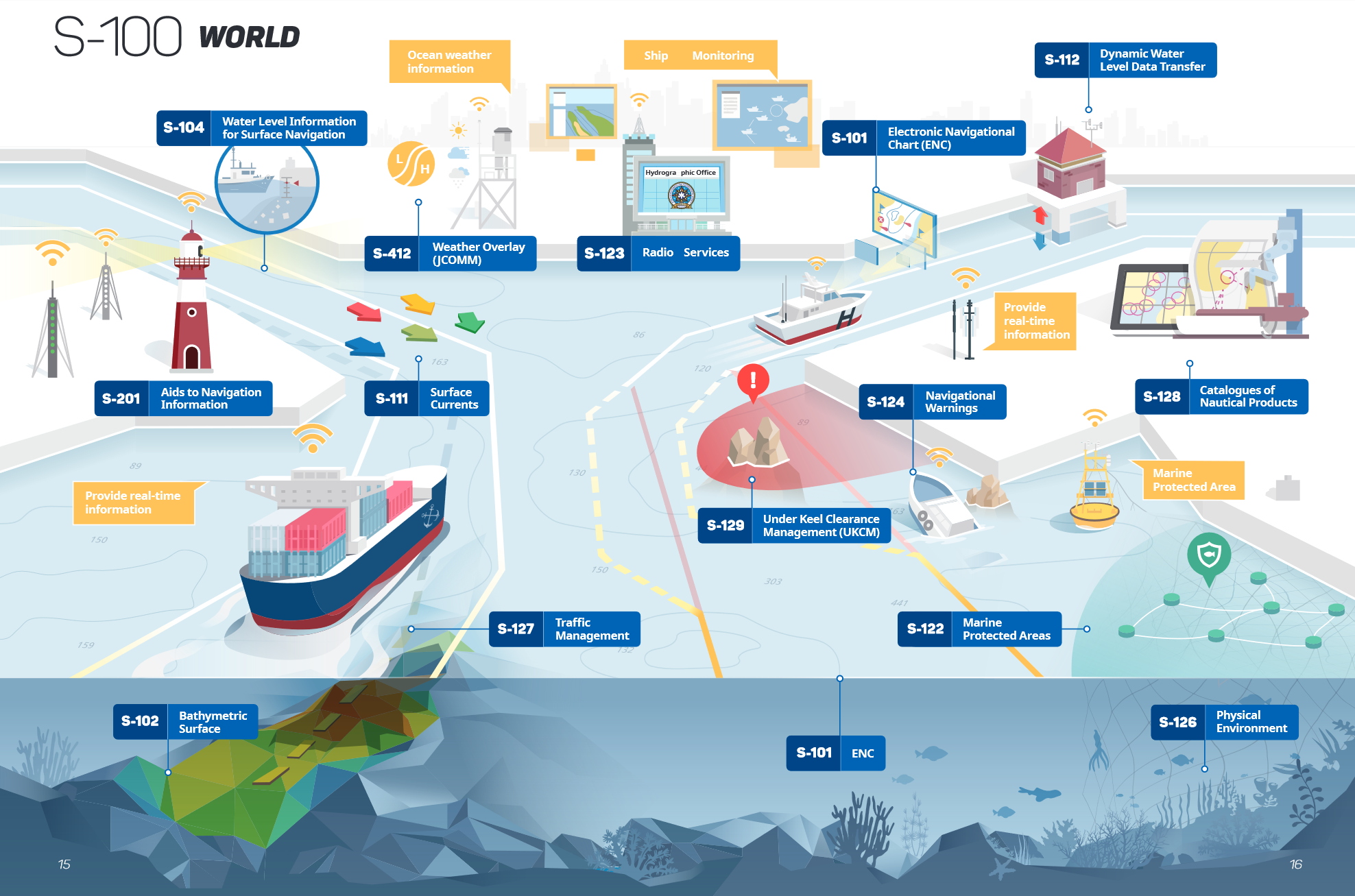 9
Hydro 2017     Rotterdam
How to bring knowledge to action?
For data centric hydrography, it is  (almost) all about standardization!
Thank you!
10
Hydro 2017     Rotterdam